Vrijwilligersmanagement 3.0
Stephanie Maas (s.a.maas@rsm.nl); Prof. Dr. Lucas Meijs (lmeys@rsm.nl) 

Landelijke conferentie voor vrijwilligerscentrales; 29 oktober 2019
Wie ben ik?
Stephanie A. Maas
Wetenschappelijk onderzoeker & Promovendus
Department of Business-Society Management (B-SM)

 : s.a.maas@rsm.nl 



Onderzoeksinteresses:
Pheripherical CSR (Corporate philanthropy/MBO)
Business-nonprofit relaties
Volunteer management
Non-profit management
2
Onze agenda
-  Vrijwilligerswerk in Nederland
Veranderingen in vrijwilligerswerk
Veranderingen in vrijwilligersmanagement
3
Nederland vrijwilligersland?
“Vrijheid, democratie en een sterke rechtsstaat lijken vanzelfsprekende waarden. Maar wie de wereld beschouwt, realiseert zich hoe bijzonder het is te leven in een land waarin mensen zich veilig kunnen voelen. Waarin vrijheid samengaat met verdraagzaamheid en verantwoordelijkheidsgevoel. En waarin mensen nog altijd iets voor een ander overhebben. Hoewel in het publieke debat en op social media tegenstellingen soms de boventoon lijken te voeren, is de dagelijkse realiteit voor de meesten van ons anders. Nederland blijft een land van vrijwilligers en van verstandige compromissen in het brede midden. Van jong tot oud, van werkvloer tot bestuurskamer en van Willemstad tot Amsterdam willen mensen meedoen en hun bijdrage leveren. Dat is wat ons bindt en wat we met elkaar moeten koesteren.” 

		            Troonrede Koning Willem-Alexander, 17.09.2019
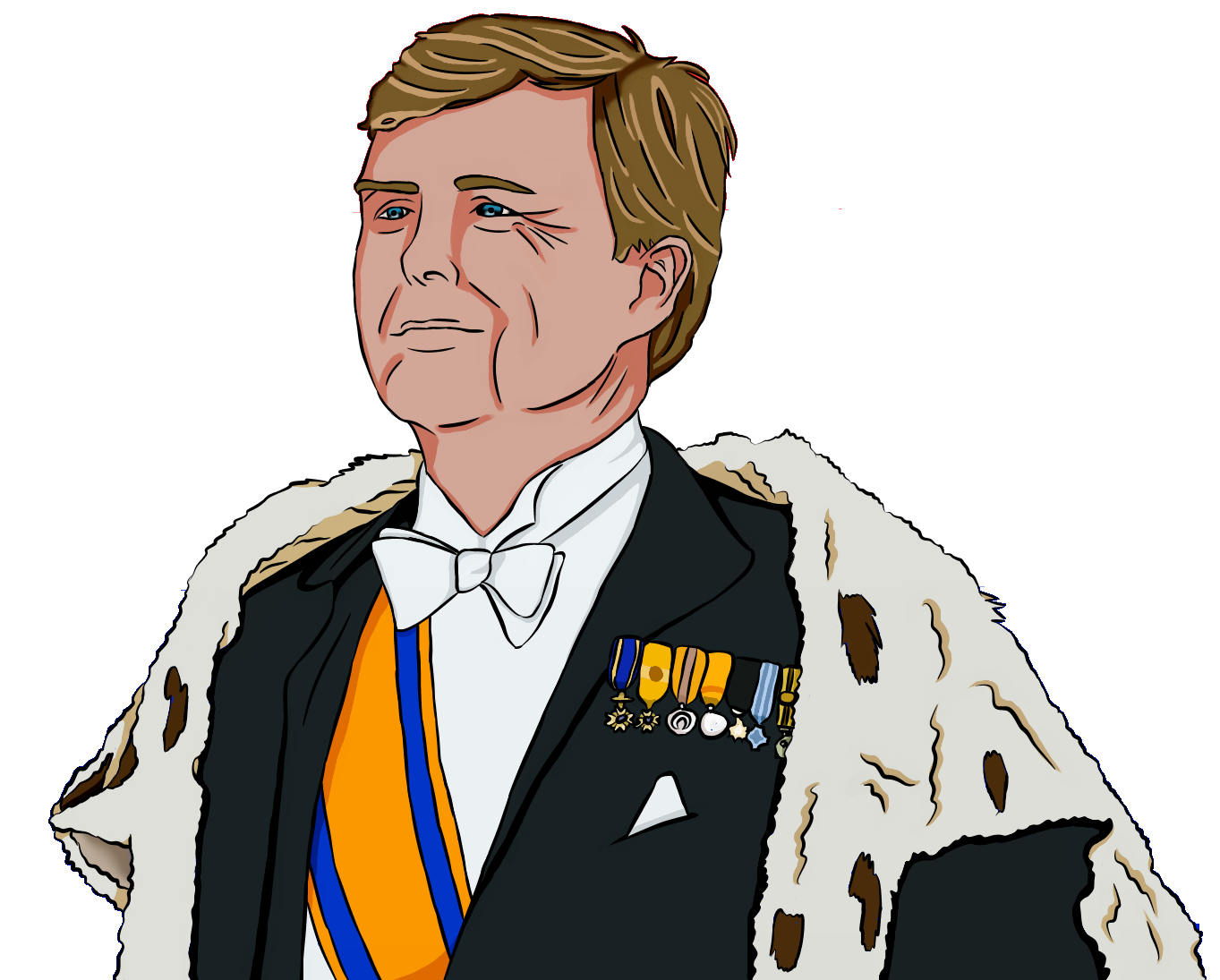 4
Nederland vrijwilligersland?
“
Bouwen aan een hechte samenleving gaat iedereen in ons land aan. Vooropgesteld: er gaat veel goed. Nederland is een land van vrijwilligers, kerken en verenigingen, dat samenkomt rond bijzondere sportprestaties en op nationale feestdagen.”
Troonrede Koning Willem-Alexander, 18.09.2018
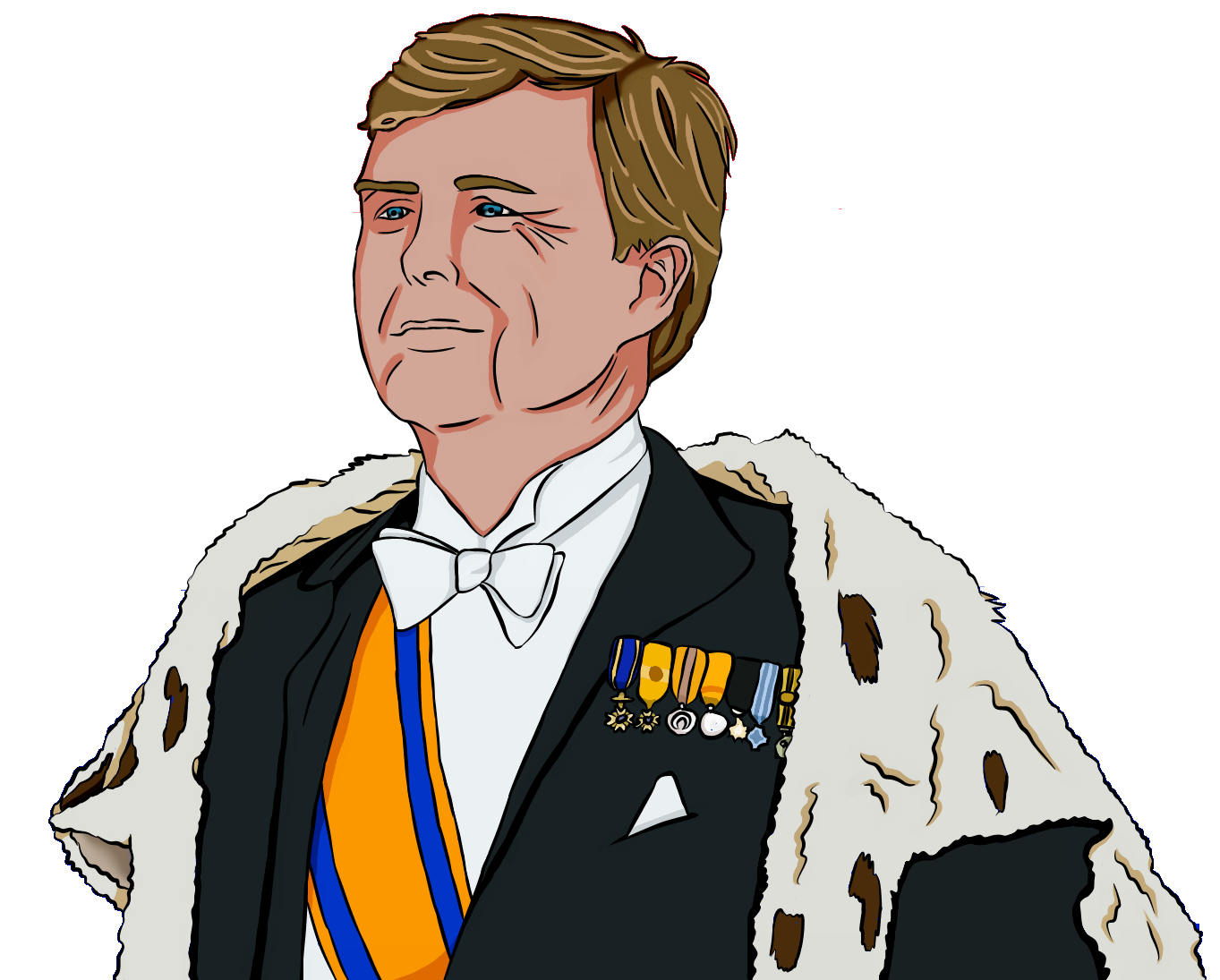 5
Vrijwilligerswerk in Nederland
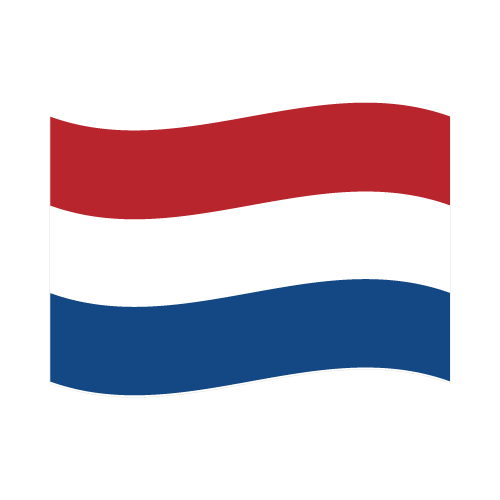 >
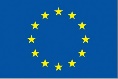 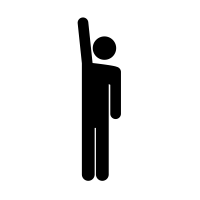 1977 – 2016:  42.0% - 50.0% van de Nederlandse bevolking > 18 jaar
	          Circa 6.000.000 vrijwilligers

1975: 			1990:			2016:
17.6 uur per maand	20 uur per maand	14.5 uur per maand
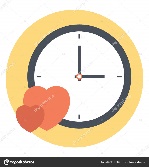 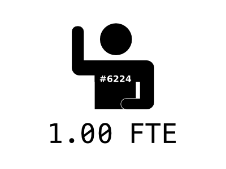 700.000 FTE
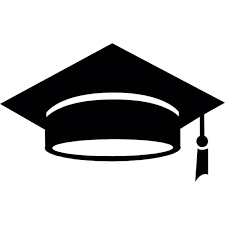 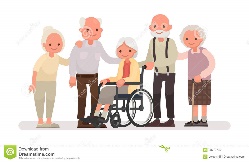 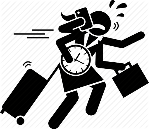 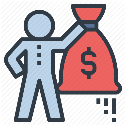 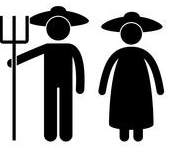 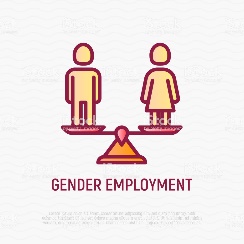 Wie zijn deze vrijwilligers?
6
Bron: Schmeets & Arends, 2017; Geven in Nederland, 2017
Veranderingen in de samenleving
Individualisering: verdwijnen van het verplichte karakter en traditionele sociale relaties zoals familie, kerk, of klasse
Informalisatie: losmaken van (traditionele) manieren 
Digitalisering: technologische vooruitgang
Intensivering: toenemende behoefte aan variatie en verandering
Internationalisering: grotere oriëntatie op het buitenland
Hetzelfde aantal vrijwilligers, geeft minder uren.

Traditionele vormen van vrijwilligerswerk (reguliere basis) maken plaats voor nieuwe vormen van vrijwilligerswerk
7
Feit of fabel?
Fabel:
Mensen willen niet langer aan vrijwilligerswerk doen
Feit:
De plaatsen waar mensen voorheen gevraagd werden vrijwilligerswerk te doen (bijv. Kerk) zijn niet meer zo “natuurlijk” en vanzelfsprekend
28.10.2019
Footer text (use for presentation title)
8
Feit of fabel?
Fabel:
Mensen willen enkel nog vrijwilligerswerk doen als ze er iets voor terug krijgen
Feit:
Vrijwilligerswerk wel steeds vaker gecombineerd met behalen van andere doelstellingen
28.10.2019
Footer text (use for presentation title)
9
Feit of fabel?
Feit:
Tijd voor vrijwilligerswerk is schaars
28.10.2019
Footer text (use for presentation title)
10
Feit of fabel?
Feit:
Identiteit, imago, en de behoefte aan traditionele vormen van vrijwilligerswerk verandert
28.10.2019
Footer text (use for presentation title)
11
‘Nieuwe’ vormen van vrijwilligerswerk
Sabbatical
Volunteer tourism (“voluntourism”)
E-volunteering
Time banking
Micro-volunteering
Familie-vrijwilligerswerk
Single-vrijwilligerswerk 
Episodisch vrijwilligerswerk
Werknemers-vrijwilligerswerk
Service-learning
Vrijwilligerswerk (in ruil voor een uitkering of om inzetbaarheid te vergroten)
12
Meer weten…
Over werknemersvrijwilligerswerk
Wat drijft bedrijven om samen te werken met nonprofit organisaties?
Wat zijn trends waarop nonprofit organizaties kunnen inhaken? 
Welke for-profit organisaties passen goed bij een specifieke nonprofit organisatie en waarom? 
Wat levert een samenwerking beide partijen op? 
Wat zijn de uitdagingen? 

Zie https://www.rsm.nl/research/departments/business-society-management/maatschappelijke-betrokkenheid/home/
Of Roza, L. (2016, September 8). Employee Engagement In Corporate Social Responsibility. ERIM Ph.D. Series Research in Management. Erasmus University Rotterdam. https://repub.eur.nl/pub/93254
Of mail mij (s.a.maas@rsm.nl) voor een korte Powerpoint Presentatie.
28.10.2019
Footer text (use for presentation title)
13
Feit of fabel?
Fabel:
Episodisch vrijwilligerswerk is nieuw en iets van de laatste jaren.
Feit:
Episodisch vrijwilligerswerk bestaat al heel lang; hedendaags wel veel meer mogelijkheden voor episodisch vrijwilligerswerk
28.10.2019
Footer text (use for presentation title)
14
Feit of fabel?
Fabel:
De traditionele (reguliere) vrijwilliger wordt vervangen door de episodische vrijwilliger.
Feit:
De traditionele vrijwilliger doet episodisch vrijwilligerswerk elders
Episodische vrijwilliger rijgt een hele keten van episodisch vrijwilligerswerk aan elkaar tot indrukwekkende bijdragen
15
Feit of fabel?
Fabel:
Episodisch vrijwilligerswerk is enkel hinderlijk en belastend.
Feit:
Vraagt om investering (andere management pratijken), MAAR episodisch vrijwilligerswerk heeft haar eigen voordelen (specialistische kennis die maar af- en toe nodig is; doelmatig te werk; legitimiteit en draagvlak; extra ondersteuning bij grote evenementen, …)
16
Verandering in vrijwilligersmanagement
Een klein stukje historie….
17
Vrijwilligersmanagement 1.0
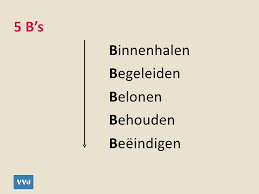 1970 – 1975
“One size fits all”
Een procesbenadering van vrijwilligersmanagement die is gebaseerd op de metafoor van de werkplek
Functiebeschrijvingen; werving; afstemmen van interesses en mogelijkheden; training en oriëntatie; beleid en procedures
Bron: McCurley & Lynch, 2011; Ellis, 2010.
18
Vrijwilligersmanagement 2.0
1995 – nu
“One size does not fits all”
Het contextualiseren van het proces model
Verschillende vormen van vrijwilligersmanagement afhankelijk van de context
Bron: Brudney, J.L. & Meijs, L.C.P.M. (2014). Models of Volunteer Management: Professional Volunteer Program Management in Social Work. Human Service Organizations Management, Leadership & Governance, 38(3), 297-309
19
Vrijwilligersmanagement 2.0
20
Bron: Rochester (1999): “One Size Does Not Fit All: Four Models of Involving Volunteers in Voluntary Organizations.”
Meer weten…
Over vrijwilligersmanagement 2.0?

Zie o.a. Brudney, J.L. & Meijs, L.C.P.M. (2014). Models of Volunteer Management: Professional Volunteer Program Management in Social Work. Human Service Organizations Management, Leadership & Governance, 38(3), 297-309. DOI: 10.1080/23303131.2014.899281
Gratis! Via https://www.tandfonline.com/doi/pdf/10.1080/23303131.2014.899281
28.10.2019
Footer text (use for presentation title)
21
Vrijwilligersmanagement 3.0
2010 – nu
Verbreding van vrijwilligersmanagement naar andere stakehoders (belanghebbenden), contexten, en de samenleving
22
Traditionele landschap vrijwilligerswerk
De vrijwilligers

De non-profit organisatie:
Mutual support	Service delivery	 Campaigning 



3. De begunstigden van de organisatie
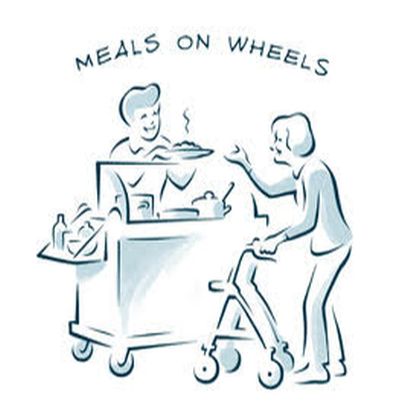 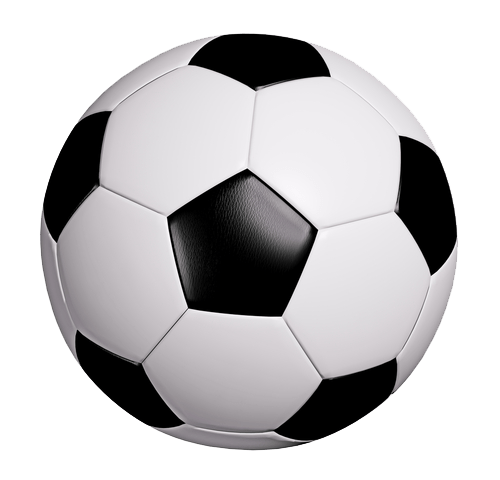 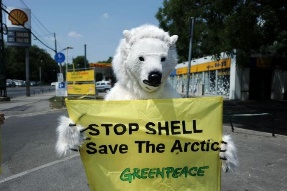 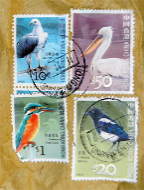 23
Traditionele vrijwilligerslandschap
Maatschappelijke doelstelling
Vrijwilliger
Vrijwilligersorganisatie
24
Gatekeepers: de nieuwe derde partijen
Maatschappelijke doelstelling
Vrijwilliger
Vrijwilligersorganisatie
Instrumentele doelstelling:
Persoonlijke ontwikkeling, 
trots op bedrijf/baan, 
gezondheid,
…., 
enzovoorts.
Derde partij
School, 
Bedrijf, 
UWV, 
Sociale dienst
………
Huisarts
25
Bron: Roza, L. & Meijs, L.C.P.M. (2014). Het inzetten van vrijwilligerswerk voor samenleving, organisatie en individu. 
In L.C.P.M Meijs (Ed.), Filantropie in Nederland (pp. 56-64). Den Haag: Stichting Maatschappij en Onderneming
Volunteer Stewarsdship Framework
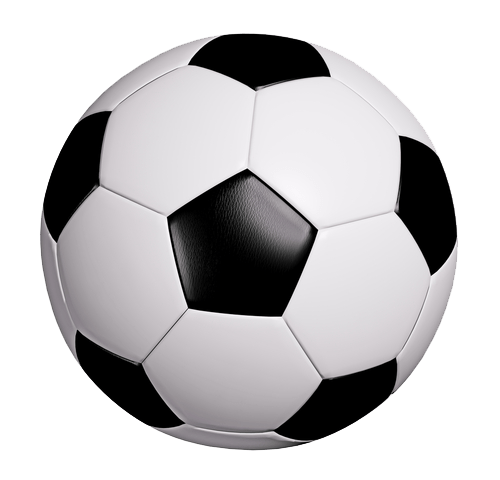 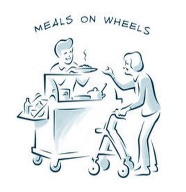 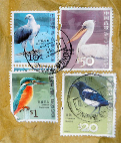 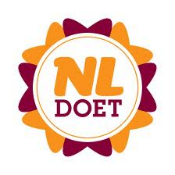 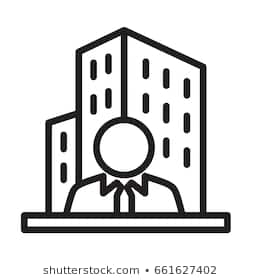 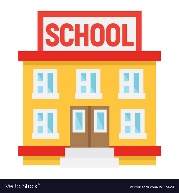 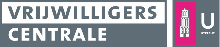 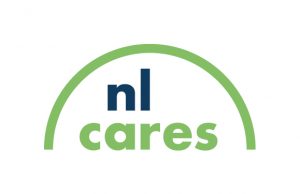 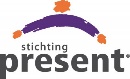 Bron: Brudney, Meijs & Van Overbeeke (2019)
26
Uitselecteren
zelf-uitselecteren

Geen idee wat vrijwilligerswerk is
Geen idee dat dit werk bij de sportvereniging vrijwilligerswerk is
Perceptie van mismatch tussen eigen en gewenste economische, sociale en culturele middelen
Ergens anders al heel erg actief
Vrijwilligerswerk sabbatical
organisatie-uitselecteren

Perceptie van mismatch tussen gevraagde en aangeboden economische, sociale en culturele middelen (postcode, opleidingsniveau, etniciteit, gender, ‘nieuwheid’)
Moeder-maffia (luizenmoeder)
Ervaringen uit het verleden (met familie)
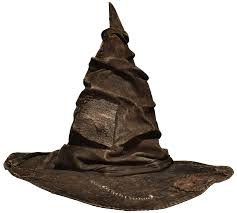 28.10.2019
Footer text (use for presentation title)
27
Inselecteren
organisatie-inselecteren
Match maken tussen aangeboden economische, sociale en culturele middelen en mogelijke werkzaamheden
Zelfsturend maken van uitvoerend werk
Team activiteiten voor de vereniging
Roosters voor iedereen
ABCD faciliteren
Moeder maffia passeren
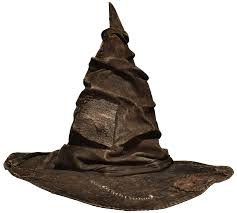 28.10.2019
Footer text (use for presentation title)
28
“Volunteerability”: niveau van vrijwillige energie
Bronnen: Meijs, Ten Hoorn & Brudney, 2006; Haski-Leventhal, Meijs & Hustinx, 2010
29
Volunteerability en nieuwe vormen van vrijwilligerswerk
30
Vrijwilligerswerk als natuurlijke hulpbron
Volunteerability is een sociale menselijke hulpbron
Vormt de basis voor vrijwilligerswerk
Kan gezien worden als een door de mens gemaakte, hernieuwbare hulpbron die kan worden ‘geteeld’ (harvested) en gerecycled
Misbruik en verspilling brengen de vitaliteit van de hulpbron in gevaar 
Tot op zekere hoogte is volunteerability een gemeenschappelijke hulpbron toegankelijk voor alle vrijwilligersorganisaties (vooral gezien vrijwilligers steeds vaker betrokken zijn bij meerdere organisaties)
Net als bij veel (natuurlijke) hulpbronnen, wordt onderhouden van de vrijwilligersbron een probleem (duurzaamheid staat ter discussie)

Oproep tot “regeneratieve benadering”: als collectief moeten we de bron behouden!
We hebben collectief vrijwilligersbeheer nodig, en de duurzaamheid van vrijwilligersenergie niet zien als de verantwoordelijkheid van individuele vrijwilligersorganisaties.
31
Bron: Brudney, J. L., & Meijs, L. C. (2009). It ain't natural: Toward a new (natural) resource conceptualization for volunteer management. Nonprofit and voluntary sector quarterly, 38(4), 564-581.
Vrijwillige energie: drie niveaus
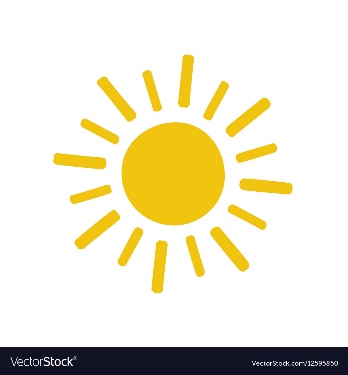 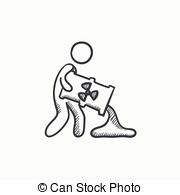 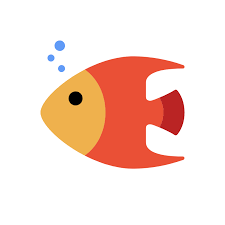 Bron: Brudney, J. L., & Meijs, L. C. (2009). It ain't natural: Toward a new (natural) resource conceptualization for volunteer management. Nonprofit and voluntary sector quarterly, 38(4), 564-581.
32
Vrijwilligersmanagement 3.0
Vrijwilligers-rentmeesterschap
Fase 3: duurzaam behouden
Fase 1: voorbereiden
Fase 2: (bege)leiden
Behoud van vrijwillige energie
Bron: gebaseerd op Brudney & Meijs (2009)
33
Toegang tot vrijwillige energie
Aansturen van vrijwilligers
Duurzaamheid: de ‘afgrond’ van het vrijwilligerswerk
circulaire strategie = vrijwilliger gaat door bij ons of ergens anders
duurzame strategie = nieuwe vrijwilligers komen erbij
Vrijwilligers-rentmeesterschap
Rentmeesters
De vrijwilligersorganisatie
De gezamenlijke vrijwilligersorganisaties
De (nieuwe) gatekeepers van vrijwillige energie zoals bedrijven, scholen, overheid, etc
De bredere gemeenschap / gemeente
De strategieën en tactieken
Behoud door goede vrijwilligerswerk ervaring dus zonder verspilling en vervuiling
Verhogen volunteerability door aanpassen context en vrijwilligersopdracht
Verhogen recruitability door coherente strategie
Toegang tot de ongebruikte reserve van nog-nooit en nu-niet vrijwilligers
28.10.2019
Footer text (use for presentation title)
34
Een nieuw paradigma?
35
Bron: gebaseerd op Brudney & Meijs (2009)
Wat kunnen we vandaag doen om over 5 jaar (nog) makkelijker vrijwilligers te werven?
Duurzaamheidsperspectief
Duurzaam = zorgen dat er over 10 jaar nog steeds vrijwilligers zijn
Contacten leggen met andere gatekeepers / rentmeesters en afspraken maken 
Verbeteren van de zelf-selectie en organisatie-selectie van vrijwilligers
Strategie maken om nog-nooit-vrijwilligers om te turnen
‘job-design’ om beter af te stemmen op hededaagse instrumentele behoefte
Doorgaande flexibilisering (met wat u wilt aanbieden, kunt u bij ons een bijdrage leveren)

Circulair = zorgen dat de huidige vrijwilligers niet afhaken
Zorgen dat de vrijwilligers-ervaring goed is
Praten over het vervolg / luisteren naar vrijwilliger (niet iedereen zoekt ontwikkeling…)
Netjes afscheid nemen en doorgeleiden naar andere organisatie
Doorgaande flexibilisering (wat zou u wel kunnen en willen om een bijdrage te kunnen blijven
	leveren?)
Bron: Brudney, Meijs, Maas, Van Overbeeke (ongoing research)
36
De toekomst van vrijwilligerswerk ligt (ook) in uw handen!
Bedankt voor uw aandacht! Zijn er nog vragen?
Stephanie Maas (s.a.maas@rsm.nl)
Interesse om mee te werken aan onderzoek d.m.v. een interview met Lucas Meijs en/of collega’s omtrent het in- en uitselecteren van vrijwilligers (d.w.z. de inclusie en exclusie van vrijwilligerswerk)?
Mail naar s.a.maas@rsm.nl
28.10.2019
Footer text (use for presentation title)
38